به نام خدا سلام
نام داستان دختر در باران
تهیه کننده: یسنا سعیدی
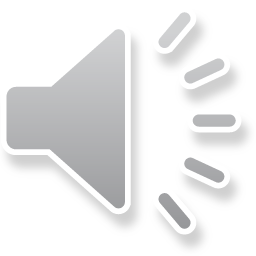